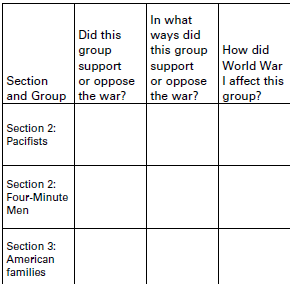 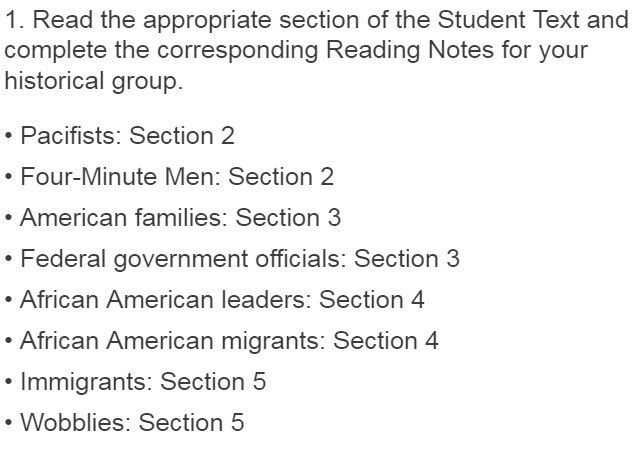 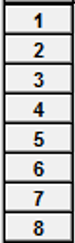 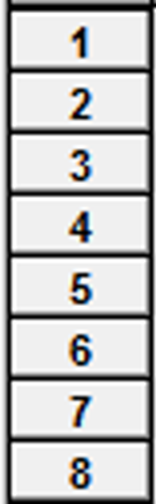 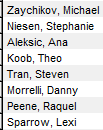 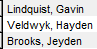 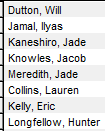 1. Pacifists, 22. Four-minute men, 23. American families, 34. Government officials, 35. African-American leaders, 46. African-American migrants, 47. Immigrants, 58. Wobblies, 5
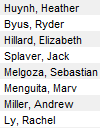 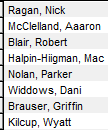 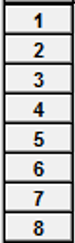 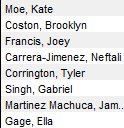 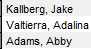 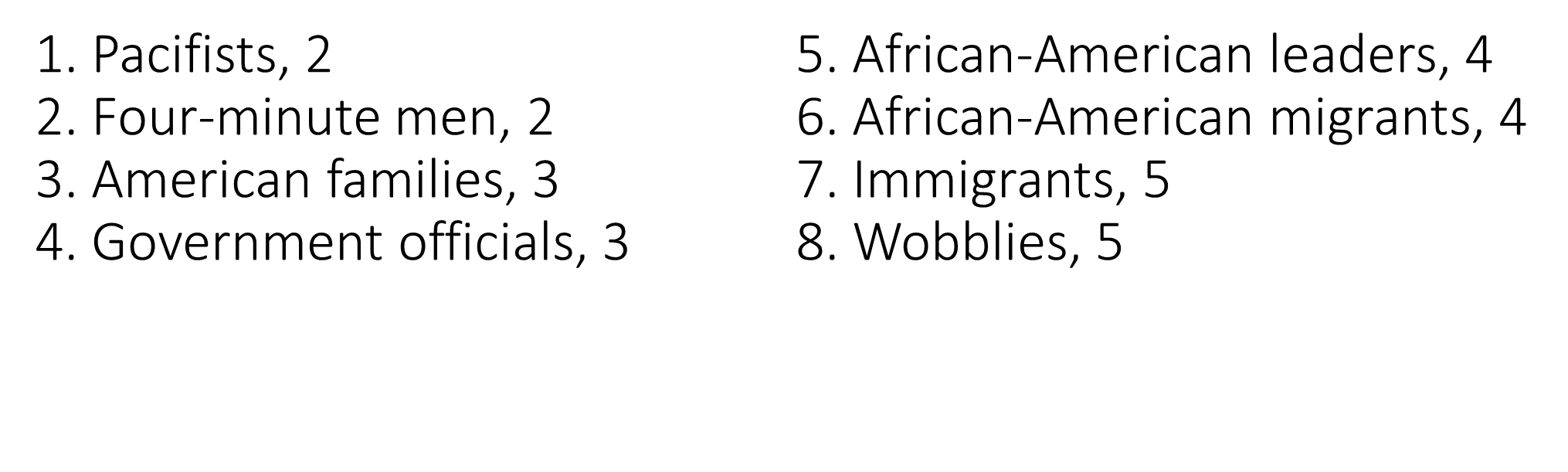 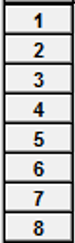 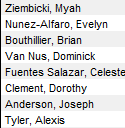 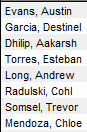 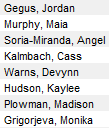 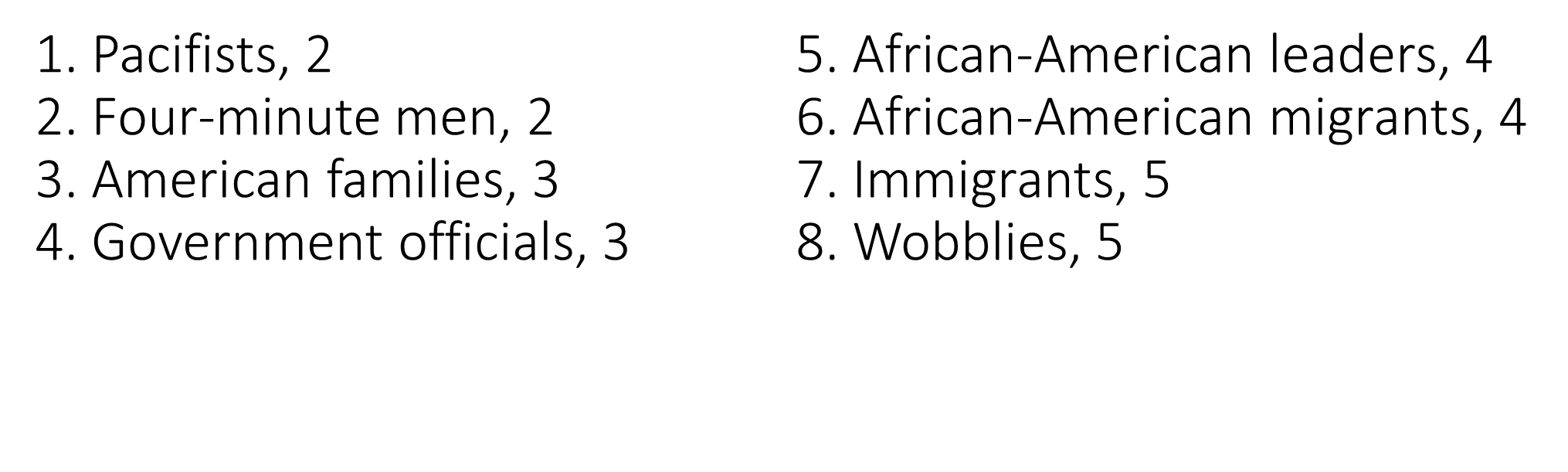 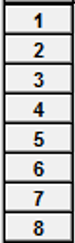 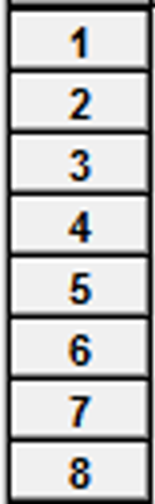 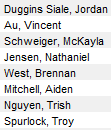 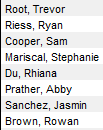 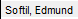 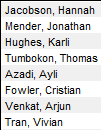 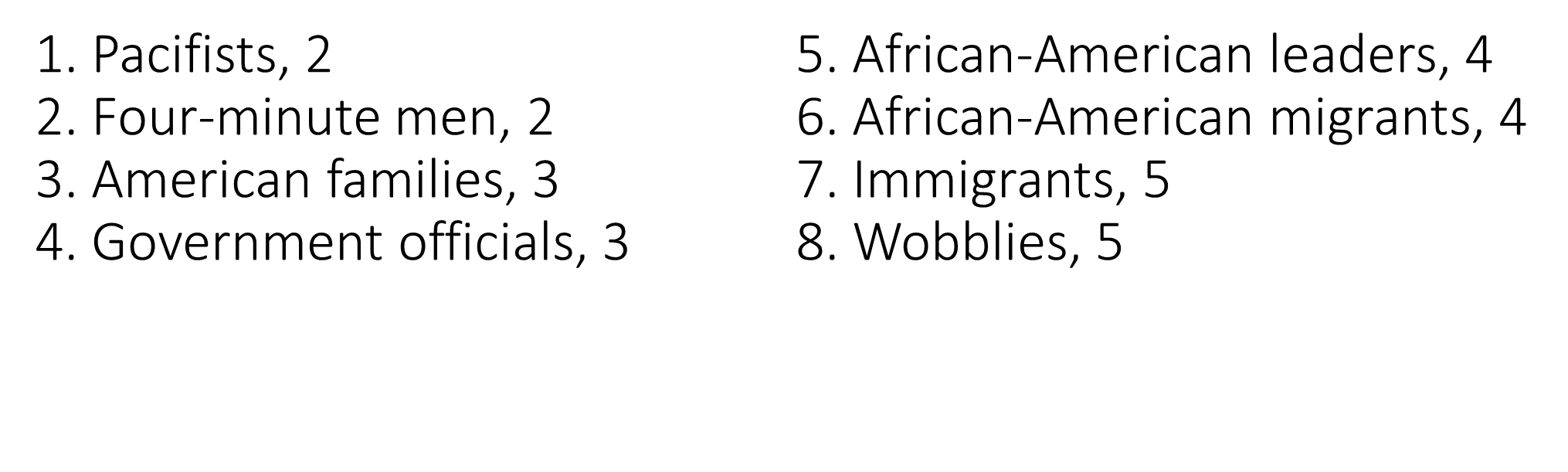 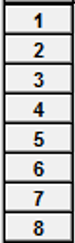 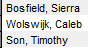 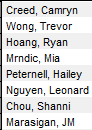 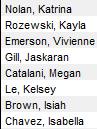 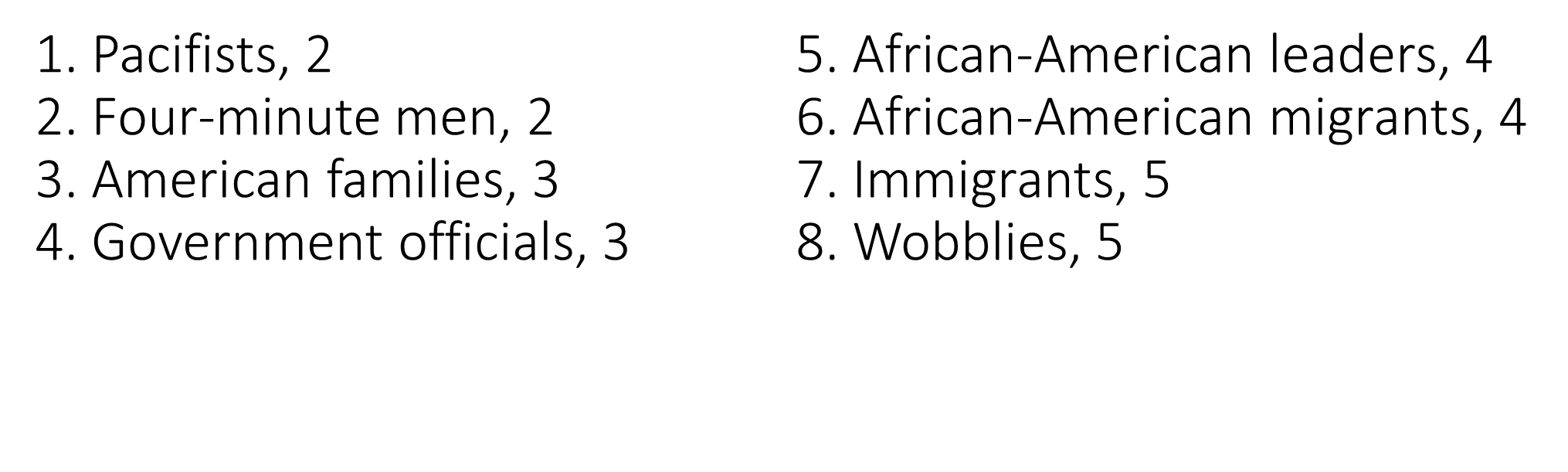 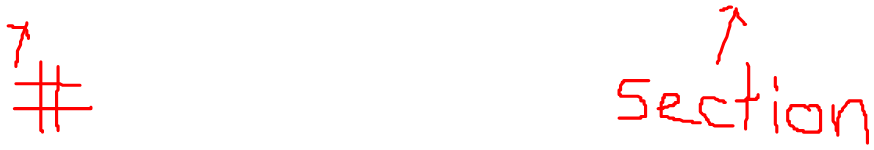